Tous supporters !
Fan club Waterpolo
Eva Jeanne Romane Louise
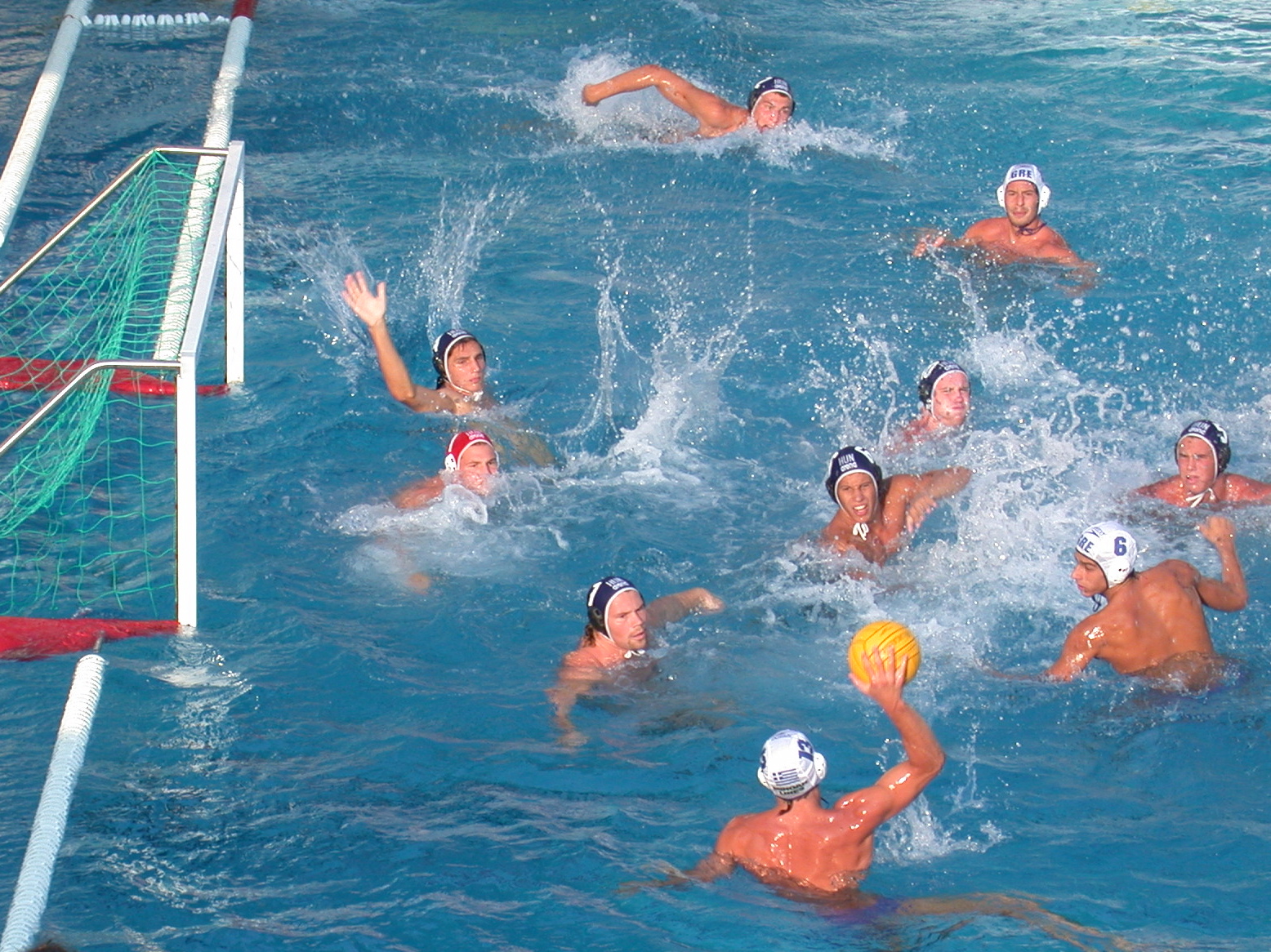 Présentation rapide du sport
Le waterpolo en quelques mots:
Dérivé du polo
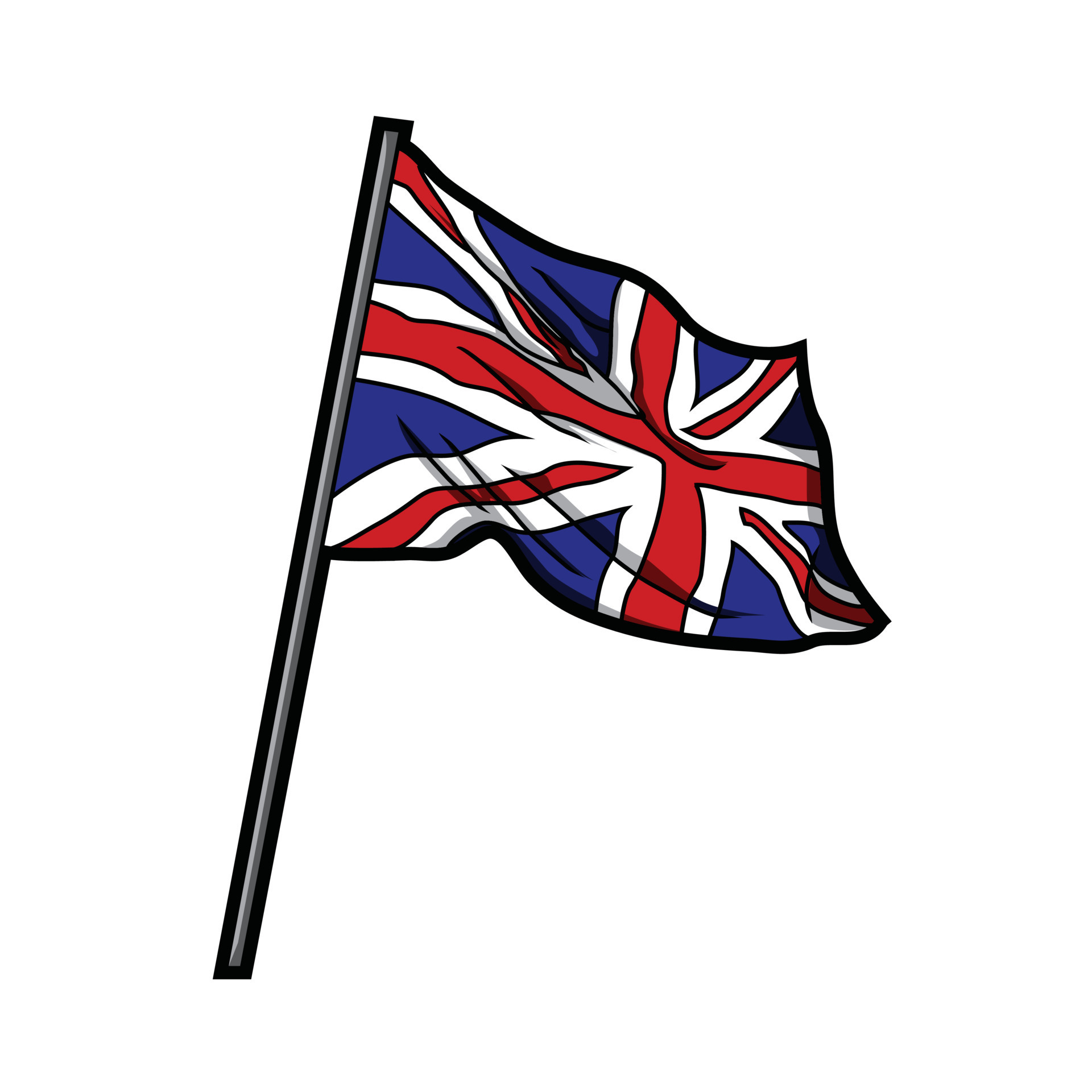 Première apparition aux JO en 1900
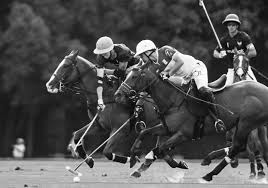 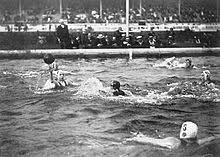 Deux équipes de 7 joueurs
Crée en 1870 en Angleterre
( en 2000 pour les femmes)
Le gardien porte le n°1 et le bonnet rouge
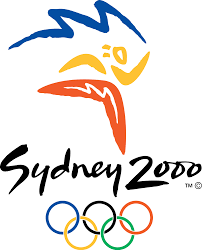 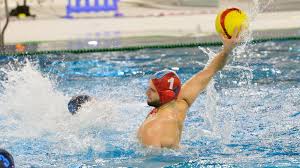 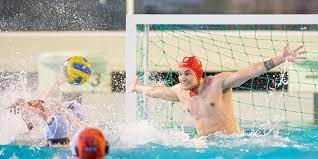 Jeu aquatique
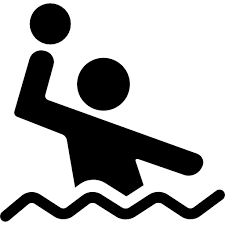 valeurs
Qualités développées
Agilité
Force
Vitesse
Endurance
Fairplay
Esprit d’équipe
respect
Grands noms du waterpolo:
Meilleure équipe :

Hongrie

9 fois championne olympique
12 fois consécutives sur le podium (entre 1928 et 1980)
5 titres en 7 éditions
Dezso Gyarmati
(1927-2013°

5 médailles olympique
Connu pour sa vitesse ( 100m en 58,5 s)
Devient sélectionneur par la suite
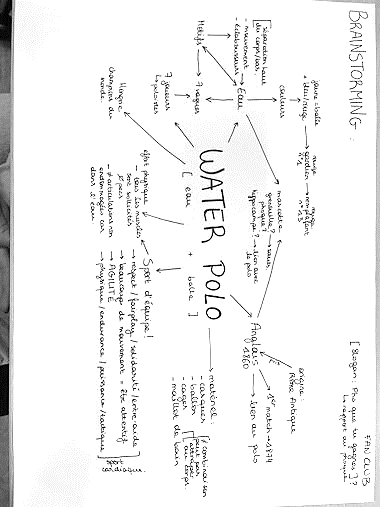 Nos recherches
Mascottes
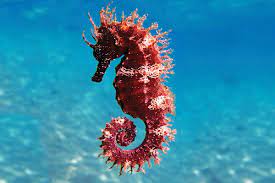 Reference aux origines du sport
Pas très rapide et agile
aquatique
solitaire
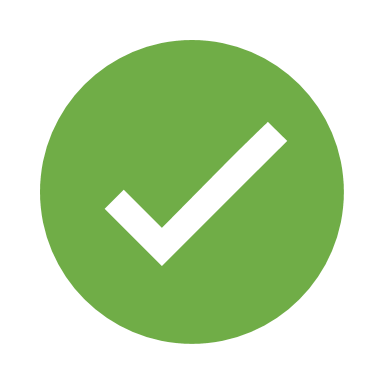 hippocampe
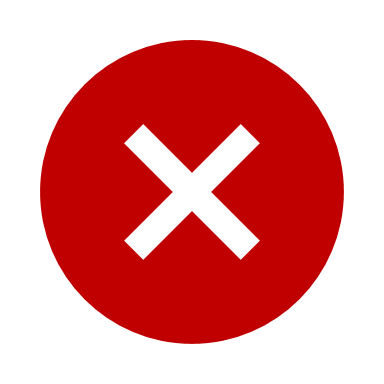 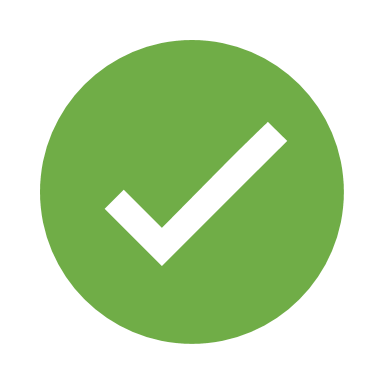 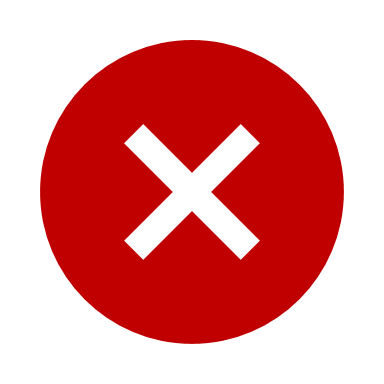 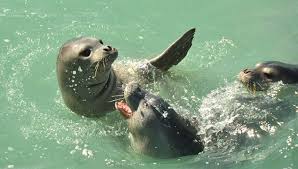 Force
Vis en groupe
Aquatique et terrestre
Vis dans la Manche
Trop mignon
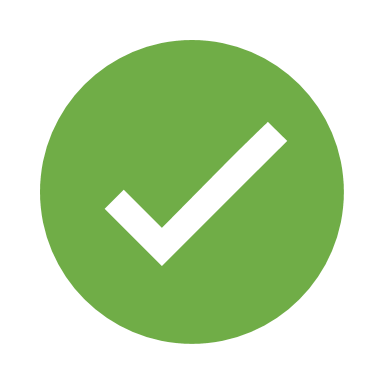 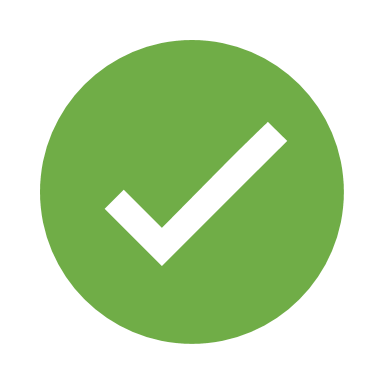 phoque
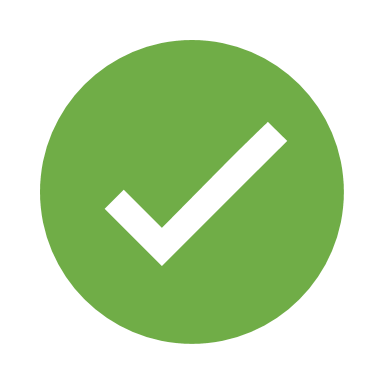 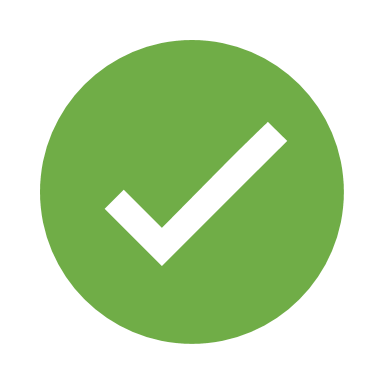 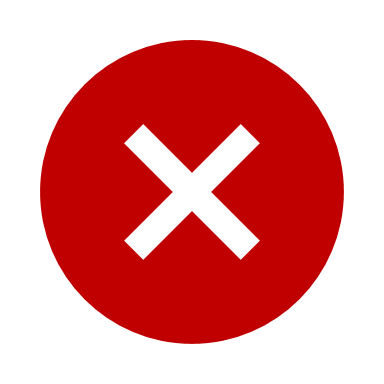 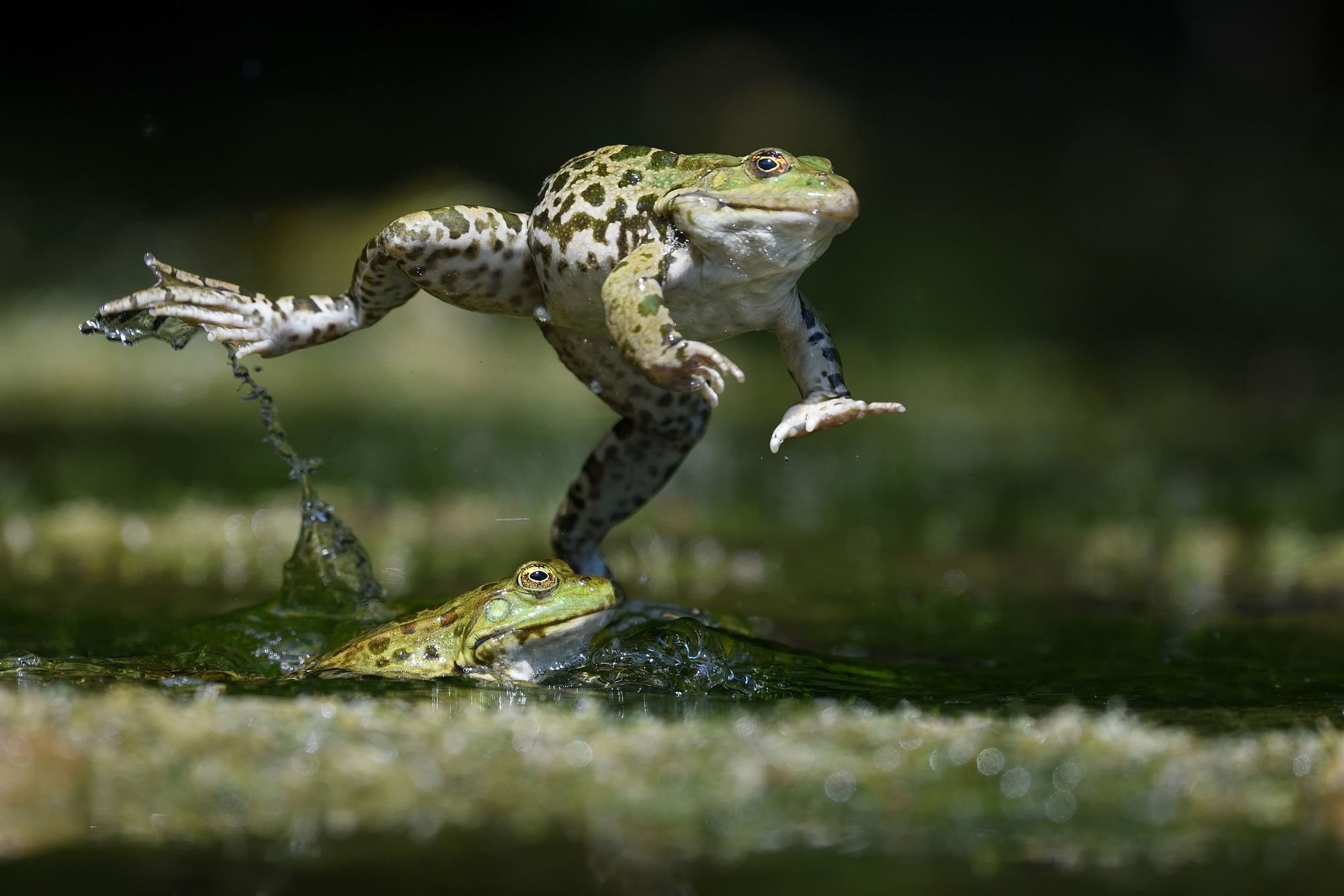 Français
Saute
Agile
Aquatique et terrestre
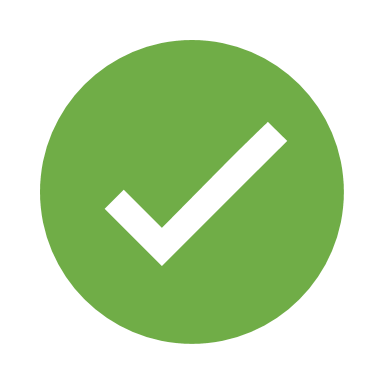 grenouille
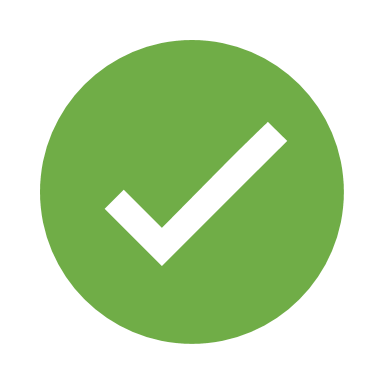 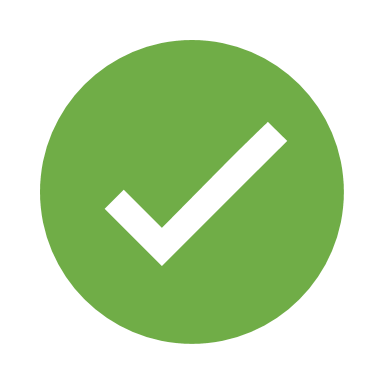 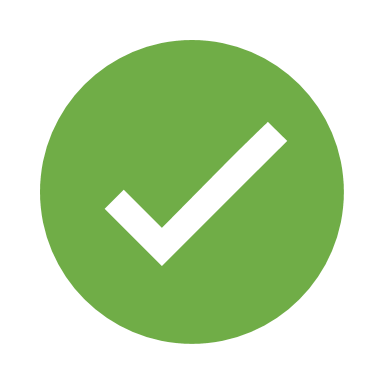 Phoque l’on gagne
Croa yez en vous
Motifs -> eau
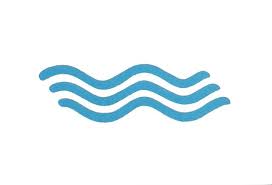 Fait calme
Fait facilement référence à l’eau
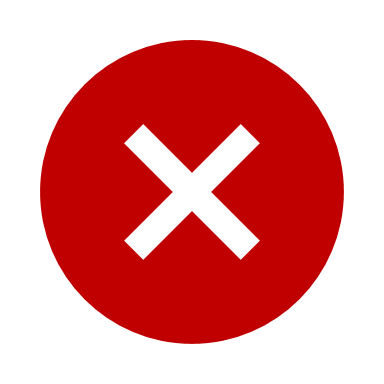 Vagues/ondulations
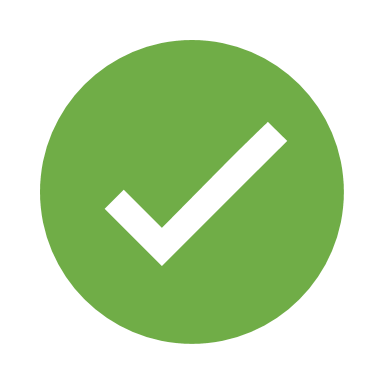 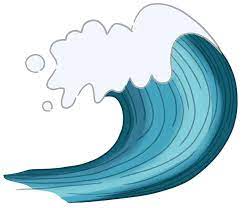 vague
Fait mer/surf
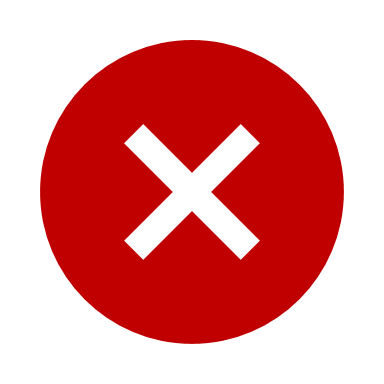 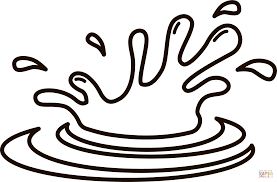 éclaboussures
Observables durent tout le long d’un match de waterpolo
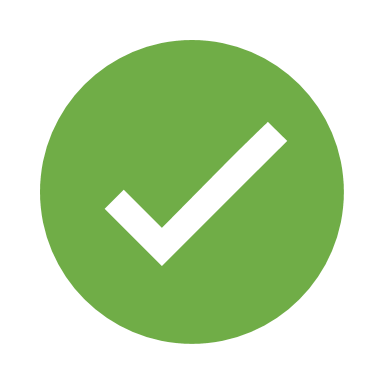 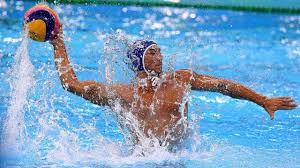 Autres propositions de motifs ( dérivés de l’équipement)
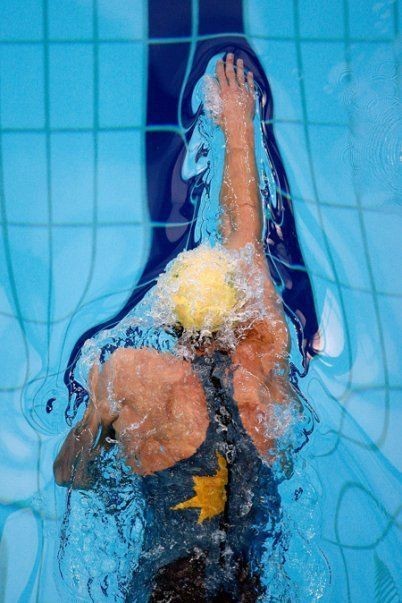 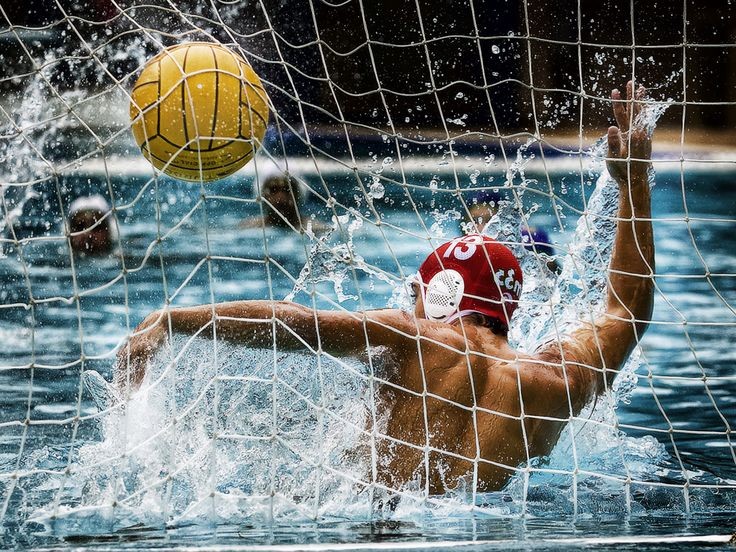 Peut aussi faire référence au fond des piscines
filet
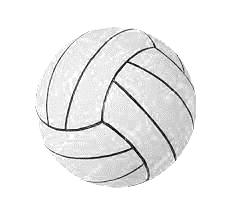 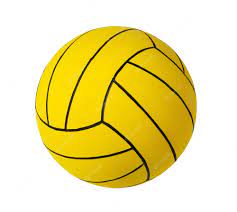 ballon
équipement
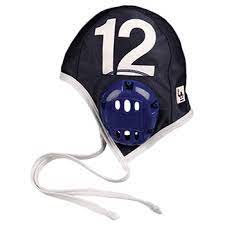 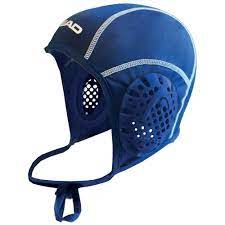 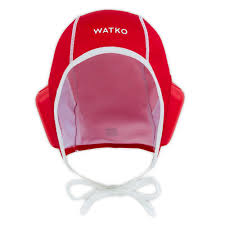 Bonnet
Plus dynamique
Plus impactant
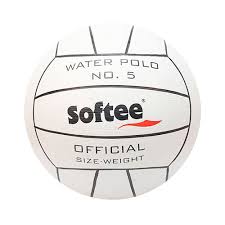 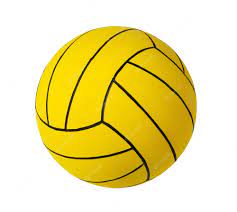 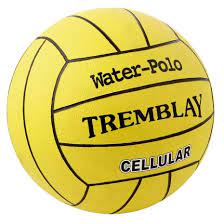 Ballon
Parties du corps
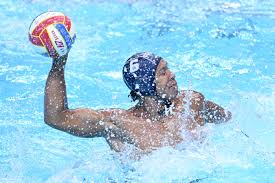 jambes
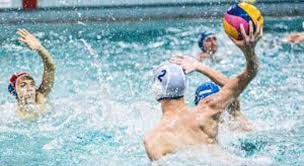 bras
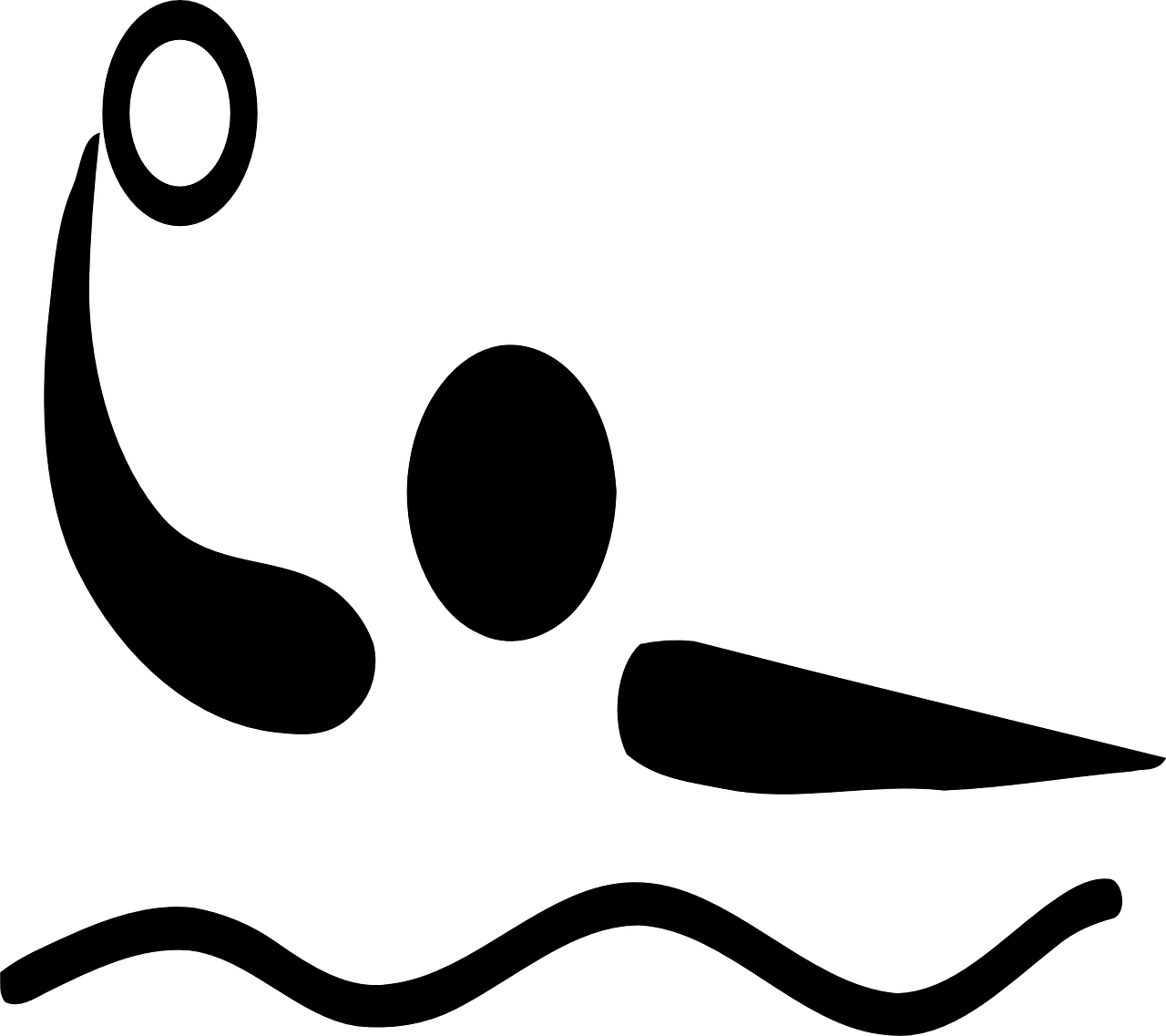 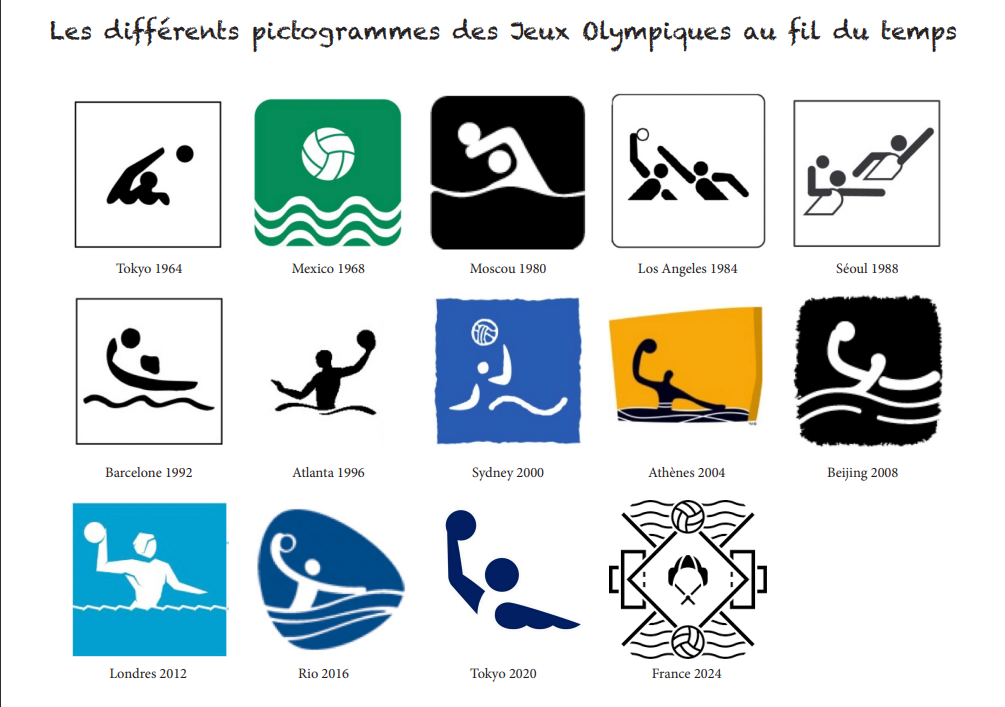